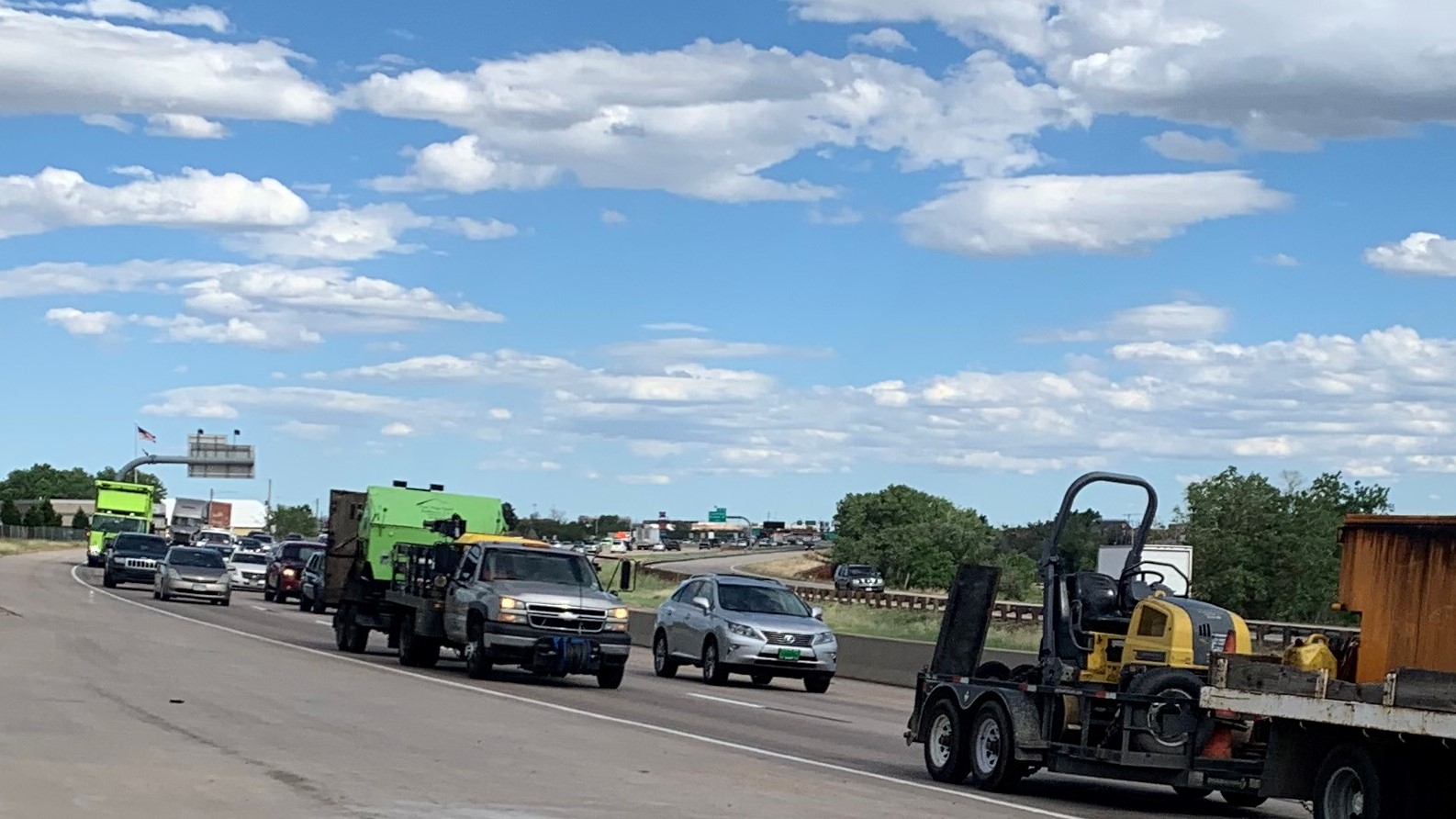 What would happen if CDOT makes no major improvements to I-270?
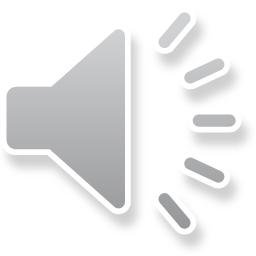 1
Under the No Action Alternative, the current problems in the corridor would persist and become worse.
Deteriorating and outdated infrastructure
Substantial travel delays
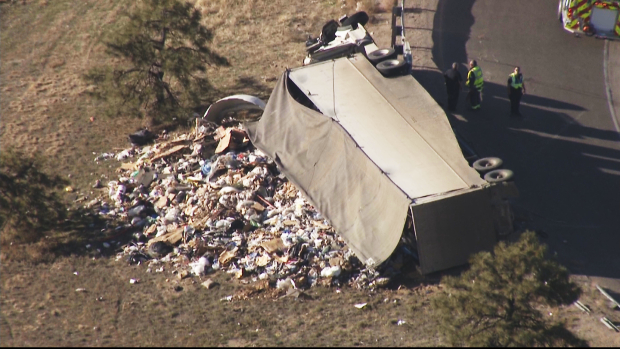 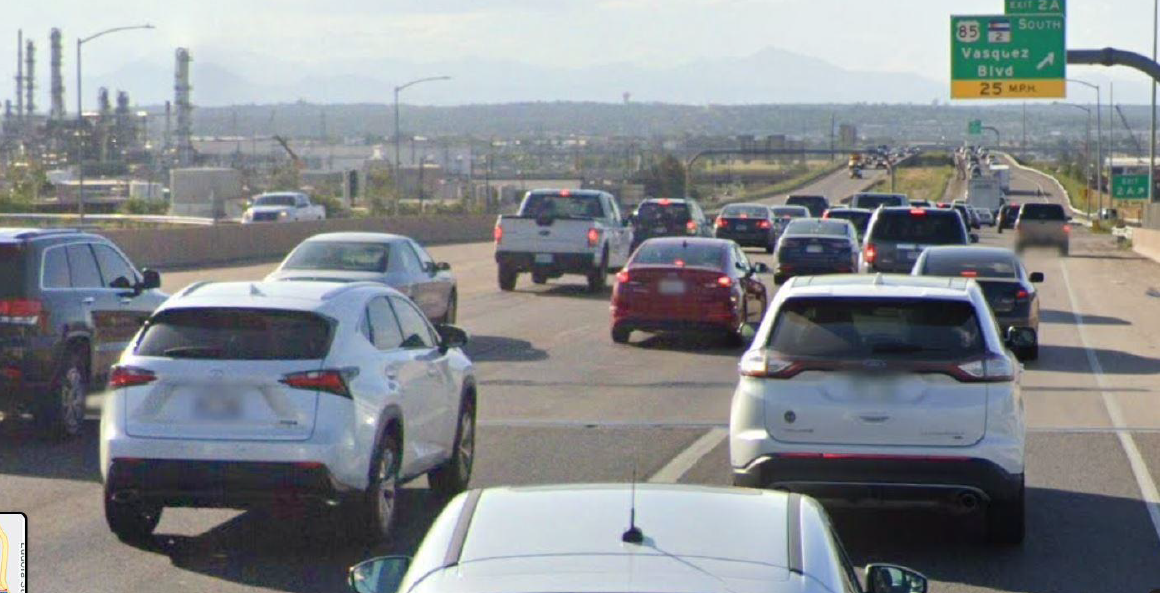 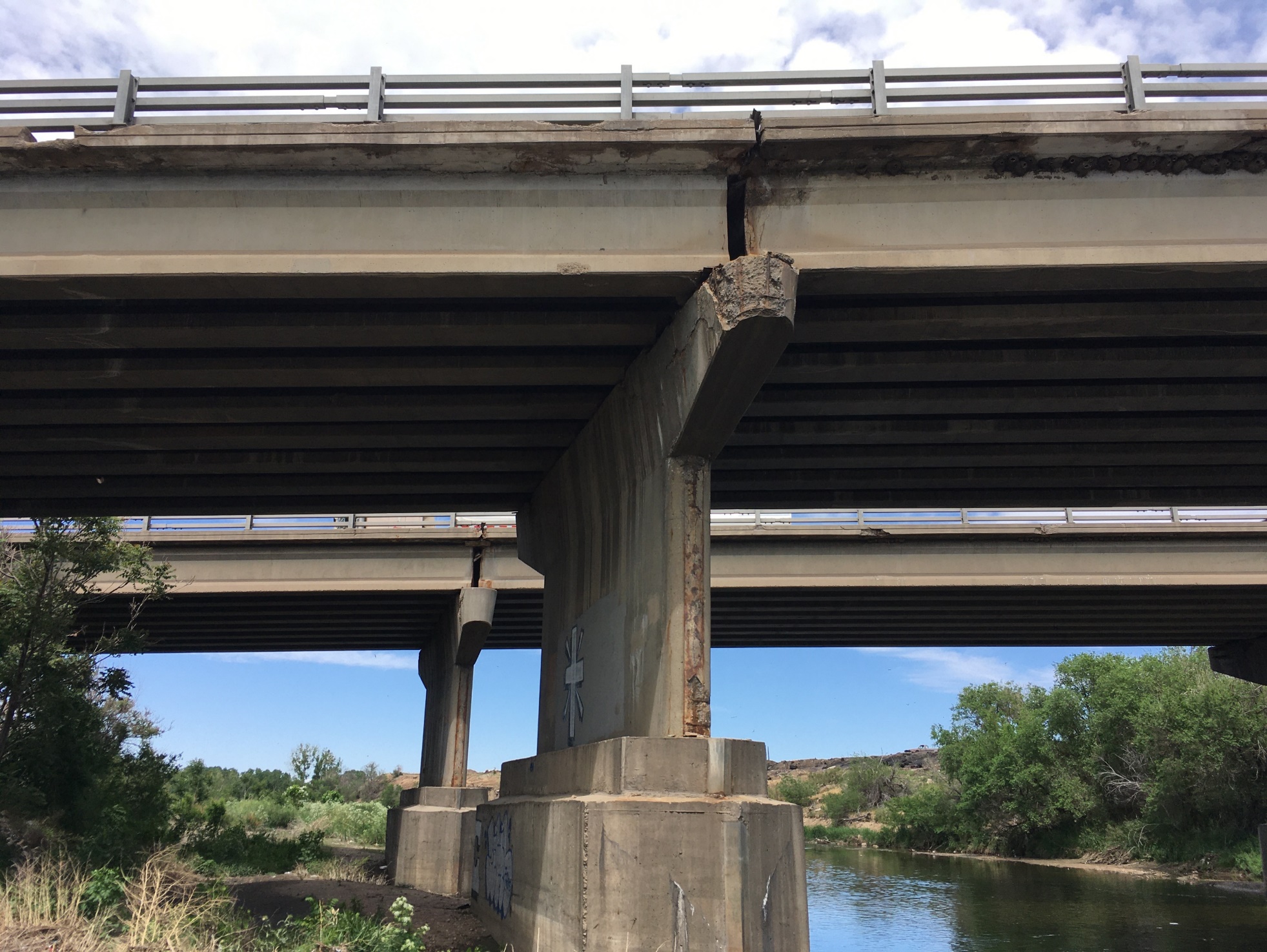 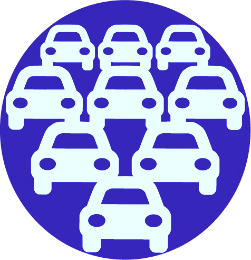 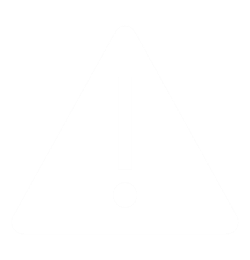 Higher than average crash ratings
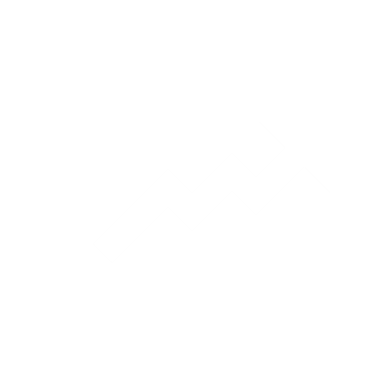 Safety and operational issues for trucks
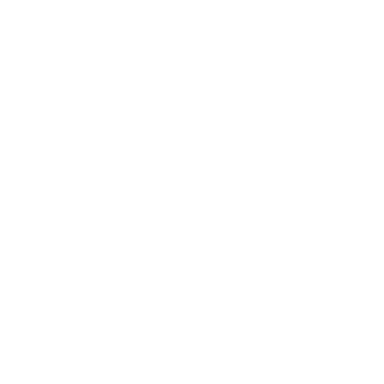 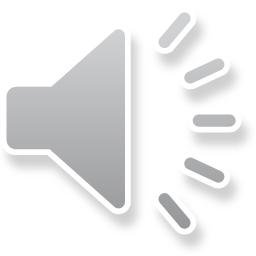 Credit: CBS
2
How long would it take to drive through the corridor in 2040?
Travel time when I-270 is free-flowing (no congestion)
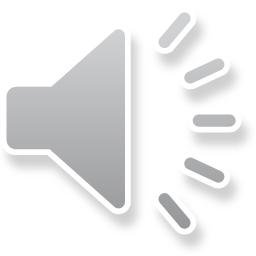 3